Statisztikai igazgatóság
2020. szeptember 17.
Konzultáció az adatszolgáltatási MNB rendeletek 2021. évre tervezett főbb módosításairól
Tartalom
I. A HITREG adatszolgáltatás 2021. évre tervezett változásai (kiemelten a külső véleményezés utáni változásokról) 
     Előadó: Ipacs László és Simonné Sulyok Brigitta
II. Az Ingatlantranzakciós jelentés (ING) bevezetése
     Előadó: Babai Erzsébet
III. A  felügyeleti feladatokhoz kapcsolódó adatszolgáltatások 2021. évre tervezett változásai (pénzpiaci MNB rendelet, EBA V3.0 Framework)
     Előadó: Pintér Csilla
 IV. XBRL átállás az EBA XBRL taxonómiában szereplő adatszolgáltatások esetében 
	Előadó: Varga Péter
Tartalom (folytatás)
V. A felügyeleti feladatokhoz kapcsolódó adatszolgáltatások 2021. évre tervezett változásai (tőkepiaci MNB rendelet)
     Előadó: Dr. Németh Pál 

VI. Az alapvető feladatokhoz kapcsolódó adatszolgáltatások 2021. évre tervezett változásai
1.  A D10 negyedéves adatszolgáltatás átalakítása
     Előadó: Fáykiss Péter
2.  Pénzforgalmi adatszolgáltatások változásai
     Előadó: Cseh Árpád
3.  Egyéb változások (E24, E64, E65, P23, R38, P11-P15 beépítés, Z szektor)
     Előadó: Gulyás Márta
I. A HITREG adatszolgáltatás 2021. évre tervezett változásai (kiemelten a külső véleményezés utáni változásokról)
Ipacs lászló
Simonné sulyok brigitta
Statisztikai igazgatóság
I. A 35/2018. (Xi. 13.) HITREG rendelet módosításai 2021. III. negyedévtől
HITREG mÓdosítások – I.
1. A HITREG jelentés kiterjesztése a pénzügyi vállalkozásokra

A hitelintézetekével megegyező adatszerkezet
Az adatok szűkebb köre jelentendő
Tevékenységi körök szerint differenciált jelentési kötelezettség 
Negyedéves gyakoriság
A pénzügyi vállalkozások tevékenységének specialitásait figyelembe vevő szabályrendszer
HITREG mÓdosítások – I.
2. ESRB ajánlások bevezetése

Az ingatlanokkal kapcsolatos adathiány kiküszöböléséről szóló európai rendszerkockázati testületi ajánlás és annak módosítása (ERKT/2016/14 és ERKT/2019/3, a továbbiakban: ESRB ajánlás) szerinti követelmények 

külön ESRB tábla – negyedéves rendszerességgel 
jelenleg is szereplő fogalmak, mutatók, kódértékek változnak az ESRB ajánlásnak megfelelően
HITREG mÓdosítások – I.
3. Egyéb változások 
a) Jelenleg tilos, 2021. szeptemberi vonatkozási időtől jelentendő mezők:
Az ügyféltáblákban szereplő „Partner kapcsolat típusa” mezők (az M03 MNB azonosító kódú adatszolgáltatással való konzisztencia megteremtése céljából)
INSTR „Megterhelés forrásai” mező
A „Vállalkozás mérete”, a „Vállalkozás méret megállapításának időpontja” és az „Az ügyfél a CRR szerint KKV-e?” mezők külföldi vállalatokra is
Az értékpapírosítási tevékenységhez kapcsolódó mezők.
HITREG mÓdosítások – I.
b) Új mezők:
Ügynökök és az alkalmazott ügynöki jutalék mértéke (INSTR)
Az ügyfél iskolai végzettsége (INST_UGYF)
c) A HITREG lefedettsége szektorális szempontból:
Az adatszolgáltatás kiterjesztése az eddig kimaradt, releváns szektorokba tartozó adósok megfigyelésére. 
A módosítást követően a HITREG adatszolgáltatás a Központi bank és a hitelintézetek kivételével minden szektorba tartozó adósra kiterjed.
Elvárás: pótlólagos ügyfélszektorok közül az államháztartási hitelek jelentése a rendeletváltozást megelőzően is!
	A belföldi vállalati ügyfél szektora is jelentendő.
II. A külső véleményezést követő változások
HITREG mÓdosítások – II.
1. A hitelfelvételi folyamat digitalizációjának részletes monitorozása
INSTR tábla Értékesítés módja kódlista módosulás
már a 2021. januári vonatkozási időtől
Kombinált kódlista – ügynök általi értékesítés is ebben a kódlistában!
Digitálisan kezdeményezett 
Digitálisan ügyintézett
Digitálisan értékesített folyamat

Digitalizációs csatornák részletesebb bontása: 
mobilbank, 
netbank, 
egyéb csatornán keresztüli digitális folyamat
HITREG mÓdosítások – II.
Hiteligénylés további folyamata
Kezdeményezés
Digitálisan kezdeményezett
Nem digitális
Digitálisan kezdeményezett
Digitálisan kezdeményezett
Részben digitális
Digitálisan értékesített
Teljesen digitális
Ügynök/fiók/egyéb
Nem digitális
Nem digitálisan kezdeményezett
Digitálisan ügyintézett
Részben digitális
Digitálisan ügyintézett
Teljesen digitális
HITREG mÓdosítások – II.
A hitelfelvételi folyamat digitalizációjának részletes monitorozása

Részletesebb kódértékek csak előremenőlegesen alkalmazandók - 2021. januártól kötött szerződések esetén
Az ennél régebbi szerződéskötéseknél a korábbi kódértékek alkalmazandók 
Az összes hiteltípus esetében alkalmazandó
A kapcsolódó szabályok is módosításra kerülnek 2021. januári vonatkozási időtől

Fejlesztés, DE….
HITREG mÓdosítások – II.
1. A hitelfelvételi folyamat digitalizációjának részletes monitorozása
2021. szeptemberi vonatkozási időtől élő változások:
Az Értékesítés módja kódlistában NEM lesz további módosulás
Tényleges változás 2021. szeptemberi vonatkozási időtől: 
INST-UGYF tábla a 2021. szeptemberi vonatkozási időtől kiegészül a következő új mezővel: „18. Az ügyfél új ügyfél-e?”. 
Új ügyfél: amennyiben a szóban forgó termék igénylésekor az ügyfél korábban nem állt még szerződéses kapcsolatban az adatszolgáltatóval. 
Nem minősül korábbi szerződéses kapcsolatnak az, ha az ügyfél a hiteligénylés előtt három napon belül nyit betéti számlát (jellemzően a hiteligényléshez kapcsolódóan, annak feltételeként).
HITREG mÓdosítások – II.
2. Minősített fogyasztóbarát hitelezés

2021. januári vonatkozási időtől
Az INSTR tábla „Az instrumentum Minősített Fogyasztóbarát Lakáshitel minősítéssel rendelkező hitel-e?” mezője kibővített tartalommal jelentendő: 
az összes, fogyasztóbarát jelzővel ellátott hitelterméket itt kell jelölni. 
2021. szeptemberi vonatkozási időtől
az új tartalomnak megfelelően a mező átnevezésre kerül: 
„Az instrumentum Minősített Fogyasztóbarát minősítéssel rendelkező hitel-e?”
HITREG mÓdosítások – II.
3. Megterhelés forrása 

Új kódérték a 2021. szeptemberi vonatkozási időtől
‚REFIN_HIT’ refinanszírozási jelzáloghitelek és önálló zálogjog értékesítése okán fennálló visszavásárlási vételár-tartozás

Adatszolgáltatói kérdés: 
Értékpapírosítás esetén az ‚ESZKOZFED_EP’ kód jelentendő
HITREG mÓdosítások – II.
4. Kitettségérték, CCF, PD, LGD

2020. szeptemberi vonatkozási időtől tervezetten
Az INSTR táblában szereplő aktuális kitettségérték definíciója az alábbira módosul: 
A bruttó kitettség instrumentumszinten, azaz a  bruttó könyv szerinti érték (mérlegen belüli kitettség) növelve a le nem hívott szerződéses összeg CCF-el korrigált értékével (mérlegen kívüli kitettség). Ha egy szerződéshez több instrumentum tartozik, akkor a mérlegen kívüli kitettség a már lehívott, mérlegen belüli kitettség arányában allokálandó. 

egyszerűbb definíció, de 
le nem hívott keret allokációjára figyelni kell – példa várható
HITREG mÓdosítások – II.
4. Kitettségérték, CCF, PD, LGD
Ez azt jelenti, hogy amennyiben az INSTK keret alá nyílt INSTR instrumentumokról van szó, a le nem hívott szerződéses összeget a következőképpen kell meghatározni:
-	alkeret nyílása esetén a le nem hívott szerződéses összeg az INSTR táblában jelentett instrumentum szintű le nem hívott keret + az INSTK táblában szereplő le nem hívott keret instrumentum szintre allokálva bruttó könyv szerinti érték alapján,
-	lehívásonkénti INSTR instrumentum képzés esetén a le nem hívott szerződéses összeg az INSTK táblában szereplő le nem hívott keret instrumentum szintre allokálva bruttó könyv szerinti érték alapján (mivel ebben az esetben az INSTR táblában az instrumentum szintű le nem hívott keret értéke 0).
A mérlegen kívüli kitettség allokálása során figyelmen kívül kell hagyni a garancialehívási lehetőséget is tartalmazó multipurpose szerződések esetén a garanciakeret le nem hívott összegét.
HITREG mÓdosítások – II.
4. Kitettségérték, CCF, PD, LGD
2021. szeptemberi vonatkozási időtől
INSTN tábla kibővítésre kerül három új mezővel 
a várható hitelezési veszteség alapján származtatott PD, LGD és az ehhez alkalmazott CCF értékek jelentésére: 
18. Várható hitelezési veszteség alapján származtatott nemteljesítéskori veszteségráta (LGD)
19. Tényleges lehívási ráta (CCF)
20. Várható hitelezési veszteség alapján származtatott nemteljesítési valószínűség (PD)
Definíció: később egyeztetjük a szektorral
HITREG mÓdosítások – II.
4. Kitettségérték, CCF, PD, LGD
A tőkeszámítás során használt PD, LGD, CCF mező átnevezésre kerül (INSTN)
8. Tőkeszámítás során alkalmazott nemteljesítéskori veszteségráta (LGD)
9. Tőkeszámítás során alkalmazott hitelegyenértékesítési tényező (CCF)
10. Tőkeszámítás során alkalmazott nemteljesítési valószínűség (PD)

Kitettségérték – átnevezésre kerül a korábbi mérlegen kívüli kitettségérték mező és tartalommal kerül feltöltésre (jelenleg tilos) (INSTR)

85. Várható hitelezési veszteség alapján származtatott kitettségérték
86. Várható hitelezési veszteség alapján származtatott kitettségérték – devizanem
HITREG mÓdosítások – II.
5. INST-FED tábla allokált értékek
INST_FED táblában részletesen bekért a tőkeszámításhoz és az értékvesztéshez használt piaci/hitelbiztosítéki/fedezeti/likvidációs és egyéb allokált érték
Tőkeszámításhoz
	5. Fedezet allokált piaci értéke - tőkeszámításhoz
	6. Fedezet allokált hitelbiztosítéki értéke - tőkeszámításhoz
	7. Fedezet allokált fedezeti értéke - tőkeszámításhoz
	8. Fedezet allokált likvidációs értéke - tőkeszámításhoz
	9. Fedezet allokált (egyéb) értéke – tőkeszámításhoz
Értékvesztés-képzéshez
	10. Fedezet allokált piaci értéke - értékvesztésképzéshez
	11. Fedezet allokált hitelbiztosítéki értéke - értékvesztésképzéshez
	12. Fedezet allokált fedezeti értéke - értékvesztésképzéshez
	13. Fedezet allokált likvidációs értéke - értékvesztésképzéshez
	14. Fedezet allokált (egyéb) értéke – értékvesztésképzéshez
Devizanem
	15. Fedezet allokált értéke - devizanem
HITREG mÓdosítások – II.
6. ESRB tábla

A tábla kibővül a hitelnyújtáskori éves kamatköltséghez és az adósságszolgálathoz kapcsolódóan új devizanem mezőkkel. 
Így a táblában minden értékmezőhöz tartozni fog devizanem mező, az értékeket eredeti devizában kell jelenteni a megfelelő devizanem feltüntetésével. 
Néhány mező megnevezése pontosításra került egyértelműsítve, hogy kereskedelmi vagy lakóingatlanhoz tartozik a bekért mutató.
HITREG mÓdosítások – II.
7. Egyéb kérdések

Pénzügyi vállalkozásokra is érvényesek az előző változások 
a pénzügyi vállalkozásokat nem érintő ESRB tábla változás kivételével

Adatszolgáltatói kérdés: 
Iskolai végzettség – szakmunkásképző      
középfokú végzettség
HITREG mÓdosítások
KÉRDÉSEK
Köszönjük a figyelmet! 

A Hitelregiszterrel kapcsolatos további kérdéseiket, észrevételeiket az alábbi e-mail címre várjuk:

HITREG@MNB.HU
II. Az INGATLANTRANZAKCIÓS JELENTÉS (ING) bevezetése
Babai Erzsébet
Hitelintézeti Felügyeleti igazgatóság
INGATLANTRANZakciós jelentés (ING)
Az ING jelentés
Pénzpiaci MNB rendelet 16. és 17. számú melléklete

Bevezetése és gyakorisága
2021. január 1-től kerül bevezetésre.
Negyedéves gyakoriságú (NEM visszamenőleges, a rendelet bevezetésétől aktuális).

Adatszolgáltatói kör
Bank, szakosított hitelintézet (kivéve KELER Zrt.), az ezen típusú EGT-fióktelep, összevont felügyelet alá tartozó kijelölt pénzügyi vállalkozás
INGATLANTRANZakciós jelentés (ING)
ING adatszolgáltatási előírások felépítése

Táblakép és kitöltési előírás
Módszertani és technikai segédletek
ING színes táblaképek (Lakás és Lakóház táblaképeken összesíti és támogatja a mezők kitöltési lehetőségeire vonatkozó kötelező/opcionális adatok, kód-karaktertípusok, és alkalmazandó kódlisták nevét)
Kódlista [Adatcsoportokra bontva (I-VII. csoport)] tartalmazza az alkalmazandó kódértékeket, valamint az általános kódtárakat is.
INGATLANTRANZakciós jelentés (ING)
ING tartalma

A felügyeleti jelentésben azokra – a pénzügyi szervezet által ténylegesen, a tárgyidőszakban megkötött hitel-és lízingszerződéssel finanszírozott – a Magyarország területén lévő, az adásvétel tárgyát képező, a finanszírozás során a hitel-és lízingcélt szolgáló és egyúttal fedezetbe vont lakóingatlan-fedezetre (a továbbiakban: Ingatlan) vonatkozóan kell adatot szolgáltatni, amelyet a pénzügyi szervezet a finanszírozáshoz kapcsolódó értékbecslésekből megismert.
INGATLANTRANZakciós jelentés (ING)
ING táblák
Lakás – Lakóház tábla

Az ING-ben az a1) mező választásával LAKÁS vagy LAKÓHÁZ ingatlan altípusok kódértékének megfeleltetve kerülhetnek kitöltésre az  ingatlanokra továbbiakban jellemző információk/tulajdonságok, melyhez segítséget nyújtanak a módszertani segédletek; a Színes táblaképek és a kódlista.
Az ingatlanokra jellemző adatok és tulajdonságok hét csoportban kerültek megbontásra, az alábbiak szerint:
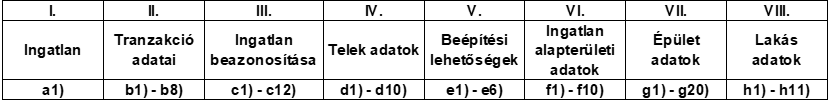 INGATLANTRANZakciós jelentés (ING)
Adatszolgáltatóktól véleményezést követően visszaérkezett észrevételek alapján módosításra kerültek.

Hitel- és lízingszerződéssel finanszírozott lakóingatlanok 
Lakóingatlan fogalma definiálásra került a pénzpiaci MNB rendelet 1. számú mellékletében a 1994. évi LIII. törvény 147. §-a (4) bekezdésének a) pontja alapján
Mezőkitöltési lehetőségek - Kódárakat érintő kérések egyértelműsítése és módosítása:
Nyílászárók, gépészet, műszaki tartalom, általános állapot kódlistájának egyértelműen megjelölt cella kitöltési előírásai.
Fennmaradó terhek esetében, a tulajdoni lapon szereplő több releváns  információ is megjeleníthető a teherre alkalmazott kódértékek felsorolásszerű megjelölésével szabad szöveges mező kitöltési móddal.
Falak, födém, tető, külső nyílászárók, gépészet esetében VEGYES kódértékek kerültek kialakításra, hogy a több azonos súlyú jellemző alkalmazhatóságára legyen megfelelő  alternatíva.
Ingatlan alaptípus alternatívák kizárólag Lakóingatlan vonatkozásában töltendők (Lakás_LAK és Lakóház_LAKOHAZ)
KÉRDÉSEK
III.1. A felügyeleti feladatokhoz kapcsolódó adatszolgáltatások 2021. évre tervezett változásai – pénzpiaci MNB rendelet
Pintér csilla
statisztikai igazgatóság
Pénzpiaci MNB rendelet
A SOLO FINREP TÁBLÁK MÓDOSÍTÁSA A v3.0 EBA ITS-SEL ÖSSZHANGBAN
A külső véleményezésre küldött tervezet még nem tartalmazta
A 2021. június 30-tól hatályos új v3.0 EBA ITS-ben egyes FINREP táblák változnak
A módosítások 2021. június 30-tól leképezésre kerülnek a solo FINREP táblákban is
Eredménykimutatás (SF02)
1 új sor a leányvállalatokba, közös vállalatokba és társult vállalkozásokba történő befektetések kivezetéséből származó nyereségek és veszteségek jelentésére

Pénzügyi eszközök részletezése (SF040301, SF040401)
Mérlegen kívüli kitettségek (SF0901)
Hitelezési veszteségekre képzett értékvesztés és céltartalék változása (SF12) 
Teljesítő és nemteljesítő kitettségek (SF1801-SF1803)
Átstrukturált kitettségek (SF1901-SF1903)
több táblát érintő módszertani változás: a POCI tételek az IFRS 9 szerinti értékvesztési szakaszoktól elkülönülten jelentendők

Biztosítékok és garanciák nem kereskedési céllal tartott hitelek és előlegek szerinti részletezése (SF1301)
a pénzügyi garanciákból kiemelten is jelentendők a hitelderivatívák (1 új oszlop)
új, „ebből”-ös soron jelentendők a nem-teljesítő hitelek mögötti fedezetek (1 új sor)
Pénzpiaci MNB rendelet
Egyes mérlegtételek állománya (4LAN)
A folyószámlahitel és a repó ügyletek leválasztása a többi ügyletről (14 új sor, 9 meglévő sor módosítása).
A le nem hívott hitelkeretek napi szintű elemezhetősége érdekében 1 fő sor és 5 alábontó sor beszúrása
Információ az egyéb csoporttagoktól származó/ egyéb csoporttagoknak nyújtott forrásokról (2 új sor)

Cash-Flow jelentés (CASHFLOW)
 A CASHFLOW708 sor törlése (tilos mező volt, tartalma az idők során kiürült)

Anya Cash-Flow jelentés (ACASHFLOW)
Új sorok beszúrásával a CASHFLOW táblával egyező struktúra került kialakításra annak érdekében, hogy az anyabanki tételek oldaláról is biztosított legyen a hitelintézet operatív likviditási tartalékának elemzési lehetősége (ACASHFLOW7- ACASHFLOW711).
Pénzpiaci MNB rendelet
Lakástakarékpénztár adatai (6B)
a 6B110 sor kitöltési előírásainak módosítása: jogszabályváltozás következtében az éven belüli bankközi kihelyezést korlátozó 20%-os limitbe már nem tartozik bele az anyavállalatnál elhelyezett számlák és a rövid bankközi betétek egyenlege
Fogyasztói panaszügyekre vonatkozó adatok I. (9FA)
a kitöltési előírások pontosítása: azon eseteket is jelenteni kell, ahol az adatszolgáltató azonnal elismeri a hibát és elindítja annak kezelési folyamatát (ún. „chargeback” eljárás)
Informatikai adatok (9I)
az intézmény fő rendszerének és az elektronikus csatornákat kiszolgáló informatikai rendszerek kockázat megítélése érdekében
az intézmények core (adattárház, naplózó) rendszereiről és az intézmények ügyfelekkel történő elektronikus kapcsolattartási csatornáiról szóló új sorokkal (9I0902- 9I0927, 9I12- 9I1213) egészül ki
Pénzpiaci MNB rendelet
Banki könyvi kamatlábkockázat - Kamatkockázati adatok (9R1)
2 új oszlop (f és g), amelyekben az eredeti átárazódási periódust és az átlagos ügyleti kamatot kell jelenteni.
a b) Termékkód oszlopra vonatkozó részletesebb kódlista: a "Teljesítő hitelek és előlegek" megbontásra kerül szektorok szerint (Teljesítő hitelek és előlegek - Lakosság, Teljesítő hitelek és előlegek - Vállalat, Teljesítő hitelek és előlegek - Egyéb)
Banki könyvi kamatlábkockázat ─ Kamatkockázati eredmények (9R2)
A kitöltési előírások kiegészítése: az EBA iránymutatással összhangban az intézmények szabadon választhatnak arról, hogy a kamatfelárakat milyen módon veszik figyelembe az EVE-érzékenység számítása során
Észrevétel: „A csoportosítást érintő változások tekintetében, a javaslatban szereplő az „(a-g) kell összegezni” helyett javasolnánk az „(a-f) kell összegezni” módosítást átvezetni. Amennyiben marad az új elvárás akkor a tábla mérete jelentősen emelkedne, az elvesztené aggregációs szerepét.”
Válasz: Az észrevételt elfogadjuk. A kitöltési előírásokat ennek megfelelően módosítjuk:
„A kamatérzékeny állományokhoz tartozó pénzáramlásokat és átárazódásokat a megadott csoportosító mezők mentén (a-g) (a-f) kell összegezni és jelenteni a  h)-j)  g)-j) mezőkben. 
Ennek értelmében nem fordulhat elő, hogy az adatszolgáltatás különböző soraiban jelentett rekordok minden csoportosító mező (a-g  a-f) oszlop) mentén megegyeznek.”
Pénzpiaci MNB rendelet
Pénzmosással és terrorizmusfinanszírozással kapcsolatos adatszolgáltatások (9D, 9E)
A módosítást az EBA elvárások, nemzetközi ajánlások és útmutatók alapján lefolytatott adatszolgáltatási felülvizsgálat eredménye, a Pmt. 2020. január 10-én hatályba lépett, valamint a 45/2018. (XII. 17.) MNB rendelet folyamatban lévő módosítása, továbbá az e témakörben kibocsátott MNB ajánlásokban megfogalmazott felügyeleti elvárások tették szükségessé. 
Pénzmosással és terrorizmusfinanszírozással kapcsolatos negyedéves adatok (9D)
megszüntetésre kerül több ügyfél-átvilágítási kötelezettséghez kapcsolódó kategória
helyettük a nagy összegű és ML/TF szempontból kockázatosnak minősülő ügyletek darabszámáról, illetve együttes értékösszegéről kell jelenteni
részletes bontásban meg kell adni a kockázatos ügyfél és szokatlan ügylet kiszűrését biztosító szűrőrendszer riasztásainak, a riasztások határidőn túli kezelésének, a bejelentések, az ML/TF okokból megszüntetett üzleti kapcsolatok, az AML Bizottság által megtárgyalt ügyfélkapcsolatok, valamint az AML/CFT tevékenység vonatkozású társhatósági megkeresések, ügyfélpanaszok, belső ellenőri megállapítások, illetve informatikai fejlesztések számát

Észrevétel: A 9D04-9D043, 9D06, 9D061, 9D07 sorokban csak a pénzmozgáshoz kapcsolódóan kellenek-e az adatok vagy az értékpapír ügyleteket is jelenteni kell?
Válasz: A hivatkozott sorok vonatkozásában az értékpapír ügyleteket nem kell szerepeltetni.
Pénzpiaci MNB rendelet
Pénzmosással és terrorizmusfinanszírozással kapcsolatos éves adatok (9E)

az ügyfelek számának és forgalmi adatainak megadása kockázati bontásban
információt kell biztosítani az adatszolgáltató által magas kockázatúnak minősített országokból, térségekből érkező jóváírások, illetve oda irányuló terhelések darabszámáról és összegéről, az AML/CFT vonatkozású új üzleti gyakorlatok, ML/TF szempontból kockázatosnak minősülő termékek, illetve értékesítési csatornák számáról, valamint az egyes, kockázatot növelő, illetve csökkentő tényezőkről
első alkalommal 2020-ra vonatkozóan, 2021. március 31-ig kell teljesíteni
de a tábla egyes sorait első alkalommal csak 2021-re kell teljesíteni, 2020. év vonatkozásában azok üresen hagyhatók (9E0511, 9E0512, 9E0513, 9E0514, 9E061, 9E062, 9E072, 9E11, 9E12, 9E13, 9E131, 9E18, 9E20, 9E21 sorok)
Pénzpiaci MNB rendelet
Összevont alapú felügyelet alá tartozó hitelintézetek rendszeres negyedéves beszámolója (20AA)
Az egyéb rendszerszinten jelentős (O-SII) és a kijelölt hitelintézetek esetében kibővül a konszolidált szintű információk bekérésével, mely lehetővé teszi, hogy az MNB konszolidált szinten is nyomon tudja követni a bankcsoportok pénzügyi helyzetének változását.
Termékismertető – Számla (9SE)
A havi számlavezetési díj és csomagdíj megbontása attól függően, hogy ahhoz papír alapú vagy elektronikus kivonat kapcsolódik. 
A számlahasználat költségei kiegészülnek a másodlagos számlaazonosítók regisztrációjának díjával és a fizetési kérelmek küldésének és fogadásának díjával. 
Észrevétel: A fizetési kérelmek pontos definícióját szeretnénk kérni.
Válasz: A kitöltési előírások kiegészítésre kerültek az alábbi definícióval. 
„fizetési kérelmek: a kedvezményezett által a fizető félnek címzett fizetés kezdeményezésére vonatkozó, az azonnali átutalást feldolgozó fizetési rendszerben szabványosított üzenet, amely legalább az azonnali átutalási megbízás megadásához szükséges valamennyi adatot tartalmazza”
Pénzpiaci MNB rendelet
JAVADALMAZÁSI ADATSZOLGÁLTATÁS
A pénzpiaci MNB rendelet 12­–13. mellékletében előírt, EBA/GL/2014/07 és EBA/GL/2014/08 iránymutatásokon alapuló adatszolgáltatás
2020. év végétől a v2.10-es EBA taxonómia része lesz -> a taxonómiával egyezően módosításra kerültek a táblák
Először 2020. december 31-re küldendő, 2021. június 30-ig
Módosítások:
Többnyire formai változások (pl. táblakód, sor/oszlopkód változás, táblák több részre vágása a taxonómiával egyezően)
Az R_02.00 és R_04.00 táblákból kikerült egy-egy részletező sor (a teljesítményjavadalmazás és az alapjavadalmazás arányának meghatározásakor, valamint a halasztás és az eszközök formájának meghatározásakor figyelembe veendő, a tárgyévben kifizetett végkielégítések összegére vonatkozó korábbi R3H111 és R1H001091 sorok)
Az R_01.00 kódú táblából (korábbi kódja: R2H) kikerült az „Egyéb üzletág részletezése” blokk
Pénzpiaci MNB rendelet
FINANSZÍROZÁSI TERV
EBA által felülvizsgált adatszolgáltatás a korábbi évek finanszírozási terv adatszolgáltatásainak értékelése során szerzett tapasztalatok alapján -> új iránymutatás: EBA/GL/2019/05
a pénzpiaci MNB rendelet 14–15. mellékletében előírt, a v2.10-es taxonómia része 
először 2020. december 31-re küldendő, 2021. március 15-ig 
Új táblák
P_04.01: eredménykimutatás
P_04.02: egyszerűsített eredménykimutatás a CRR 4. cikk 145. pontja szerinti kis méretű és nem összetett hitelintézetekre
P_05.00: hitelviszonyt megtestesítő értékpapírok kibocsátása és visszaváltása
Változó táblák
P_01.01, P_01.02, P_01.03, P_02.01, P_02.02, P_02.03, P_02.04, P_02.05, P_02.06, P_02.07, P_02.08
Több táblát érintő módosítások:
a féléves terv előrejelzésére vonatkozó oszlop megszűnik (tény, 1, 2, 3 éves terv)
az eddigi hazai/nem hazai megbontás helyett hazai/EGT/harmadik ország bontás
az eddigi néhány kiemelt ügyfélszektor helyett részletesebb ügyfélszektor bontás
Törölt tábla
P_03.00 Finanszírozási terv – Konszolidált intézmények
Pénzpiaci MNB rendelet
Megszűnő adatszolgáltatások 

6CA Lakástakarékpénztár ─ Termékösszetétel (értéken)

6CB Lakástakarékpénztár ─ Termékösszetétel (darabszám)

6E Lakástakarékpénztár ─ Érvényben lévő szerződések adatai

15B Saját számlás kereskedési könyvi pozíciók

15C Kereskedési könyvbe nem kereskedési könyvből átsorolt tételek

15D Kereskedési könyvből nem kereskedési könyvbe átsorolt tételek
Pénzpiaci MNB rendelet + EBA ITS
VÁLTOZÁS AZ AUDITÁLT ADATOKON ALAPULÓ JELENTÉSEK TELJESÍTÉSÉBEN
A hitelintézetek év végi, auditált adatokkal összhangban lévő egyes jelentéseit a jövőben (először a 2021-ben teljesítendő, 2020. évre vonatkozó adatszolgáltatások esetében) nem önálló jelentéscsomag beküldésével, hanem az üzleti év utolsó negyedévére vonatkozó módosító jelentésként kell teljesíteni. Megszűnő külön auditált jelentések:







A pénzügyi információkat tartalmazó, valamint a COREP OF-ra vonatkozó éves auditált jelentéscsomagok továbbra is megmaradnak, amelyek 2019. évre a következők:
Kérdések
III.2. A felügyeleti feladatokhoz kapcsolódó adatszolgáltatások 2021. évre tervezett változásai – eba V3.0 Framework
Pintér csilla
statisztikai igazgatóság
változások az EBA v3.0 Frameworkben
Első vonatkozási idő: 2021. június 30.
A CRR2-ben jelentős változások miatt új ITS-ek és új v3.0 XBRL taxonómia. 
A v3.0 ITS-ekben új modulok: NSFR, MREL/TLAC
                               jelentős változások: COREP, Leverage ratio (LR)
                               kis változások: FINREP, Large exposure
                                                         Asset encumbrance, LCR, AMM
A v3.0 framework megtekinthető az EBA honlapján: https://eba.europa.eu/risk-analysis-and-data/reporting-frameworks/reporting-framework-3.0 , az XBRL taxonómiát októberben fogják publikálni.
A v3.0 ITS-ben a CRR quick fix hatása már leképezésre került, a módosítások az ITS fő szövegén
kívül a szavatolótőke táblákat (NPE backstopot is beleértve), a tőkeáttételi táblákat és azok
kitöltési útmutatóját érinti.
CRR quick fix: A COVID-19 járvány miatt 2020. június 26-tól CRR módosítás. 
	            A v3.0 ITS-ig EBA Ajánlás (GL) képezi le az ITS-re gyakorolt hatásait, mely
                         az MNB honlapon GYIK formájában érhető el:
                        https://www.mnb.hu/letoltes/its-gyik-2020.xlsx „CRR quick fix covid” munkalapon
Az EBA GL kiegészíti és értelmezi egyes hitelkockázati, piaci kockázati, szavatoló tőke és tőkeáttételi adatszolgáltatások (COREP táblák)  jelenleg hatályos kitöltési útmutatóját.
V3.0 Új modulok
NSFR: A CRR2-ben bevezetett NSFR mutatót - amely a rendelkezésre álló stabil forrás (ASF) és az előírt stabil forrás (RSF) hányadosa - a C_84.00 jelű táblában kell jelenteni. A jelenlegi táblák (C 60.00 – C 61.00) helyébe új táblák kerülnek (C 80.00 – C 84.00).

MREL/TLAC: Új végrehajtási rendelet a TLAC (CRR2) és MREL (BRRD2) követelmények teljesítésének egységes monitorozására. 
Új negyedéves táblák: M 01.00 – alapadatok, M 02.00 - M 04.00 – külső és belső MREL és TLAC források összetétele és lejárata, M 05.00-M 06.00 – hitelezői rangsor, M 07.00 – szerződésekre vonatkozó információk (3. országok joga alatti kibocsátások) 
A bevezetendő táblák  2021 második félévben felváltják az MNB jelenlegi MREL monitoring tábláit (9BGE, 9BGK, 9BIE, 9BIK, 9BJE, 9BJK, 9BK)  - 2020. december 31-re vonatkozóan még az MNB táblákon kell majd adatot szolgáltatni!
V3.0 COREP táblák jelentős változásai (1.)
Szavatoló tőke: A C 01.00 táblázatba új sorok kerültek be a kiegészítő alapvető és járulékos tőke beszámíthatósági szabályainak változása miatt, valamint a már hatályukat vesztett átmeneti rendelkezésekhez kapcsolódó sorok kerültek törlésre. 
A szavatoló tőke számításában változás, hogy nem szükséges levonni az elsődleges alapvető tőkéből a prudenciális értékelésbe bevont azon szoftvereszközöket, amelyeknek értékét az intézmény szanálása, fizetésképtelensége vagy felszámolása nem érinti negatívan.

Ingatlanfedezetű kitettségekből származó veszteségek 
(IP Losses): A C 15.00  táblázat jelentési gyakoriságát a CRR2 430a cikke szerint félévesről évesre módosították.
V3.0 COREP táblák jelentős változásai (2.)
Prudential backstop: A nemteljesítő kitettségek minimális veszteségfedezetére vonatkozó követelmények és az elsődleges alapvető tőkéből levonandó összeg nyomon követésére a COREP jelentés 3 új negyedéves táblával (C 35.01, C 35.02, C 35.03) egészül ki. 
Hitelkockázat: 
Az új támogatási faktorok hatásának bemutatása az SA és az IRB táblákban (új sorok/oszlopok).
SA módszer: C 07.00 táblában elkülönítetten a kollektív befektetési
                           formákban fennálló kitettségek, 
IRB módszer: A közzététellel való összhang érdekében 5 új tábla 
                           (C 08.03,04,05,06,07) kerül bevezetésre, 
                           A C 08.01 táblából kiemelésre, illetve külön táblába (C 08.06)
                           kerülnek a speciális hitelezési kitettségek (SLE) adatai. 
Partnerkockázat: Szabályozás változása miatt 11 új tábla kerül
                                      bevezetésre (C 34.01- C 34.11)
V3.0 LR táblák változásai
Tőkeáttétel: 

Új táblák: C 48.01, C 48.02 ezeket csak az egyéb rendszerszinten jelentős
                  bankcsoportnak kell negyedévente küldeni az értékpapír-
                  finanszírozási ügyletek értékéről 

Módosuló táblák: C 40.00 és C 47.00 táblák 
egyes sorok változnak a figyelembe veendő kitettségek (pl. származékos ügyletek) számítási módjának változása miatt,
új sorok a mentesíthető kitettségek körének bővülése miatt

Törlésre kerülő táblák: C 41.00 és C 42.00 táblák
V3.0 technikai változások
Új validációs szabályok (VR) esetén:
 Áttérés a VR nevében az öt számjegyű azonosítóra (ID).

COREP, FINREP, Leverage ratio, LCR: 
Áttérés az négy számjegyű sor és oszlop kódokra.

Taxonómia: 
Negyedévente ún. „micro taxonómia” kiadása, amely „csak” a validációs szabályok deaktiválását, reaktiválását, severity státuszuk módosítását tartalmazza.
Kérdések
IV. XBRL átállás az EBA XBRL taxonómiában szereplő adatszolgáltatásokEsetében Varga Péterstatisztikai igazgatóság
XBRL formátum átállás időzítése
2020.04.06. helyett 
Új időpont: 2020.10.12.

Vírushelyzet (COVID-19 pandémia) miatti könnyítés
Bankok igényeinek figyelembevétele, rugalmasság
Tesztelés lehetőség meghosszabbítása (Bankszövetség)
Rendszerek felkészítésére több idő biztosítása
A 2020. évi XBRL átállással érintett adatszolgáltatások
XBRL-ben jelentők köre: - hitelintézetek (kiv.: fióktelepek: C15 tábla – alapbeállítás: excel!
						  fióktelepek + MFB + EXIM: C66 tábla: excel!)
                                            - befektetési vállalkozások
XBRL adatok köre: 
         Az EBA által közzétett XBRL taxonómiába foglalt MINDEN adatszolgáltatás. 

Először 2020-ban: 
        EBA adatszolgáltatás ITS-ekben elrendelt jelentések: FINREP,COREP,ALM,LCR,NSFR,LR,LE,AE
        EBA Guideline: MNB rendelettel elrendelt, de EBA XBRL taxonómia szerint (Funding Plan)  
        		         MNB határozattal elrendelt, de EBA XBRL taxonómia szerint (COVID-19 - ÚJ)
Először 2021-ben: 
        EBA adatszolgáltatási ITS-ekben elrendelt „éves” jelentések 
						Szanálás RESOLUTION (2020.12.31-ről),
	                                                     	Supervisory Benchmarking SBP (2020.12.31-ről)
       MNB rend-ben előírt, de EBA XBRL taxonómia szerinti „éves” Javadalmazás (2020.12.31-ről)
XBRL átállás miatti új követelmények
Konvertálás XBRL taxonómia verzió szerint (előállítás/transzformáció: bank)

Filing rule-ok (kitöltési ellenőrzési szabályok – technikai validáció)

Megjegyzés: változatlan

Validation rule-ok (tartalmi adatellenőrzési szabályok)

„EBA ITS” e-mail cím továbbra is rendelkezésre áll: ebaits@mnb.hu
Mnb honlapon szereplő információk
MNB - Felügyelet - Adatszolgáltatás – Hitelintézetek menüpont:
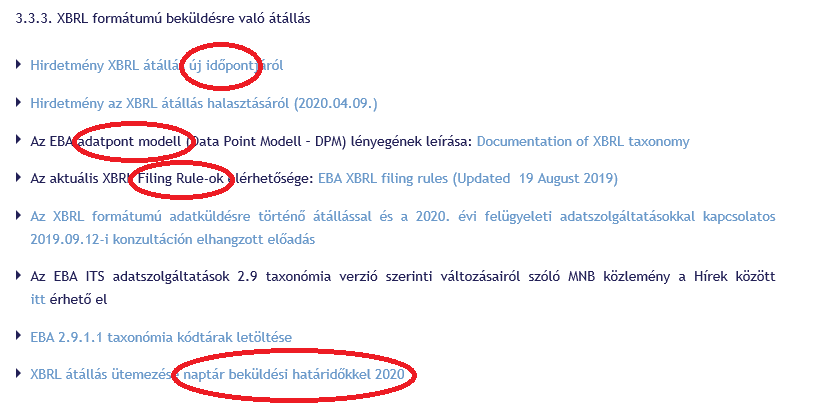 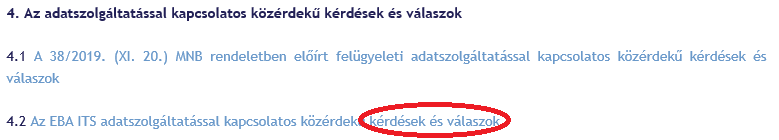 NAPTÁR: jelentések és azok formátumai
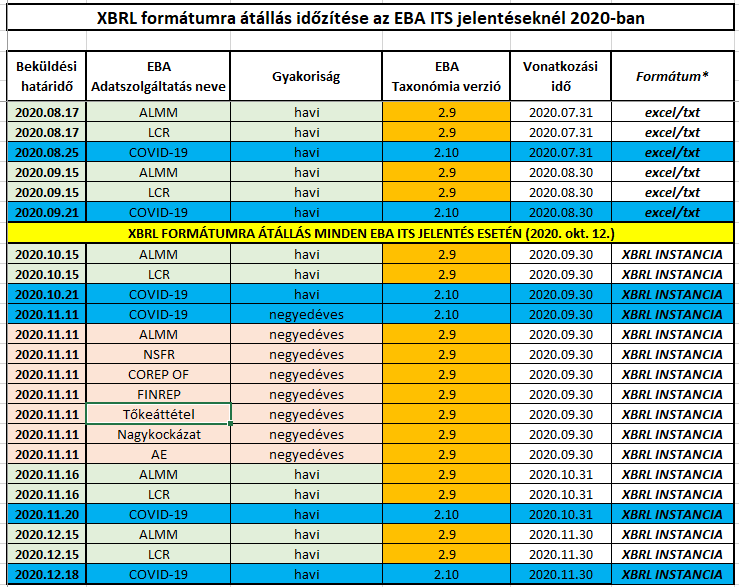 GYIK és „Tesztelési tapasztalatok” 1.
1 Kérdés: Mi legyen a beküldendő XBRL file neve?
1 Válasz: A beküldendő file-nak „intézménytörzsszáma.xbrl” file nevet kell adni az MNB
              adatbefogadó rendszerének elvárása szerint. Az EBA által előírt névkonvenciót
              az MNB rendszere alkalmazza az instanciák EBA-nak történő továbbítása során.
 
2 Kérdés: Hogyan kell a nemleges táblákat jelenteni XBRL formátumban?
2 Válasz: Az adatszolgáltatási definícióban szereplő minden nemleges (üres) template-
	    et negatív filing indikátorral, azaz „false” használattal kell jelölni az 
                instanciában, nem lehet kihagyni egy template-et sem. 
Például:
<find:filingIndicator contextRef="c0" find:filed="false">C_07.00</find:filingIndicator> 
Ha egy template-ben nem csak nemleges táblák (a/b/c/d) vannak, akkor az a template
     jelentett, tehát pozitív filing indicatort kell az instanciába tenni a template-ről. 
Ha pedig csak nemleges táblát (a/b/c/d) tartalmaz egy template, a negatív filing
      indicatort akkor is csak egyszer szabad szerepeltetni az instanciában.
GYIK és „Tesztelési tapasztalatok” 2.
Kérdés: A jelenlegi ún. „ismétlőblokkos” Excel formátum XBRL taxonómián
               alapuló jelentések táblaképes beküldésénél használható lesz-e az XBRL
               formátumra történő átállást követően?
Válasz: Az XBRL átállással egyidejűleg az excel sablon is változni fog, 
             ún. Z-tengelyes excel sablonra. Az XBRL átállás után a jelenlegi
             formátumban már nem küldhető be XBRL taxonómián alapuló jelentés.

Kérdés: Hogyan kell a vonatkozási időpontot, dátumot jelölni az XBRL file-ban?
Válasz: Kötőjel szükséges az év-hónap-nap közé a dátum értékeknél. 
              Például: 2020-06-30
GYIK és „Tesztelési tapasztalatok” 3.
Kérdés: Mit jelent az Érvényes, de XBRL szempontjából Hibás jelentés?
Válasz: Az XBRL átállást követően az MNB az automatikus ellenőrzés során megkülönbözteti a visszautasító és nem-visszautasító (figyelmeztető) hibákat. 
Az XBRL szempontjából hibás jelentés lehet Érvényes vagy Visszautasított is, attól függően, hogy milyen súlyosságú szabályt sért (visszautasító szabályt sért vagy nem sért visszautasító szabályt). 
Az Érvényes státusz azt jelenti, hogy nincs visszautasító hiba a jelentésben, a jelentés sikeresen befogadásra került, azaz sikeresen teljesített a bank. 
Azonban jelezzük az adatszolgáltató felé, hogy mely figyelmeztető szabályok nem teljesülnek a jelentésben. Ez lehet tartalmi szabály hiba, vagy XBRL kitöltési hiba (filing rule) is. (Ez utóbbira példa, hogyha az XBRL file-ban az előállító szoftver neve nem megfelelően szerepel, esetleg vannak plusz információk az XBRL file-ban az adatokon kívül, vagy olyan dimenziók is nevesítve vannak az XBRL file-ban, amire nincs adat az XBRL file-ban, ezért feleslegesen szerepelnek benne.) Ilyen esetben is az „XBRL ellenőrzés szempontjából HIBÁS” jelzés látszik, csakúgy, mint amikor visszautasító tartalmi hiba van az adatokban. A Hibanaplóból látszik konkrétan, hogy milyen hiba (visszautasító vagy nem visszautasító) van a jelentésben.
TESZTELÉS
ERA STEFI OKTATÓ 
Jelenleg is zajlik: nyitva áll a Stefi Oktató
      Bármelyik nap küldhető teszt XBRL instancia.
      Eddig 16 hitelintézettől érkezett XBRL teszt file.
 
Szeptemberben kiemelt prioritással (erőforrás allokáció a támogatásra)
     Emelkedik a kérdések száma

2020. okt. 12-i átállás után is elérhető lesz a tesztrendszer!

Megjegyzés: tesztkörnyezetben előfordulhatnak rövidebb üzemszünetek 
           frissítések miatt, a korábban beküldött tesztállományok törlődhetnek.
észrevételek
KÉRDÉSEK
V. tőkepiaci MNB rendelet –  A felügyeleti feladatokhoz kapcsolódó adatszolgáltatások 2021. évre tervezett változásai
DR. NÉMETH PÁL
Statisztikai igazgatóság
A változások összefoglalása
Új tábla
nincs

B) Megszűnő tábla 
35C Havi kereskedési adatok partnerek, illetve megbízók szerint, a továbbított forgalom nélkül 

C) Táblákat érintő változások
4 tábla érintett (33LEZ, 33NYIPO, 30TR, 31D1)
Változó táblák (1)
33LEZ Származékos piac –  A nap során lezárt pozíciók adatai
33NYIPO Származékos piac –  Nyitott pozíciók adatai a nap végén
(Mindkét táblát a letétkezelési engedéllyel rendelkező befektetési szolgáltatók jelentik.)
A két tábla tartalmának kiterjesztése: 
minden tőkeáttételes ügylettípusra (a hagyományos derivatívák mellett) 
a tőzsdei ügyletekre is (eddig csak az OTC-ügyleteket kellett jelenteni)
33LEZ-ben a lejáró pozíciókat is jelenteni kell 
1 új oszlop van mind a két táblában: Tőkeáttételes termék típusa, 
	ahol a lehetséges értékek: hazai tőzsdei határidős, külföldi tőzsdei határidős, 	OTC derivatíva, short ügylet, befektetési hitel, halasztott pénzügyi teljesítés, 	egyéb. 
Ügylet megnevezése (9. oszlop): a lehetséges értékek listája a következőkkel bővül: 	
	BÉT határidős ügylet, külföldi tőzsdei határidős ügylet, 
	belföldi tőzsdei értékpapírügylet, külföldi tőzsdei értékpapírügylet, 
	belföldi OTC értékpapírügylet, külföldi OTC értékpapírügylet.
Változó táblák (2)
30TR A letétkezelt alapok és portfóliók tranzakciói [napi gyakoriságú,  a letétkezelési engedéllyel rendelkező befektetési szolgáltatók jelentik]
2 oszlop ("Jutalék" és "Díj") helyett 1 új oszlop ("Költség"), amiben a tranzakcióhoz kapcsolódó minden költséget szerepeltetni kell.

31D1 Tájékoztató adatok (2) 
Havi helyett negyedéves gyakoriságúvá válik a tábla.
KÉRDÉSEK
VI.1. D10 negyedéves adatszolgáltatás átalakításafáykiss péterdigitalizációs IGAZGATÓSÁG
A d10 adatszolgáltatás lehetőséget ad a digitalizációs szint mélyrehatóbb elemzésére
A magasabb digitalizációs szint támogatja a hatékonyabb intézményi működést.
Távoli hozzáférési módok elterjedése nagyobb rugalmasságot tesz lehetővé krízis helyzetekben.
Az ügyféloldali digitalizációs fejlesztések egyszerűsítik a szolgáltatásokhoz való hozzáférést és az ügyintézést.
Digitális és online elérhetőség révén több lehetőség nyílhat az ügyfelek elérésére, az aktivitás növelésére és a megfelelő szolgáltatáspaletta kialakítására.
A D10 adatszolgáltatás rugalmasabbá tétele érdekében a fő jellemzők kódtárasításra kerülnek
A jelentendő ügyfélszegmensek némiképp bővülnek
A digitális használaton túl egyéb szempontok is megjelennek
Nem pénzügyi vállalatok
Internet hozzáférés megléte
Méret szerinti bontás
Hozzáférés típusa
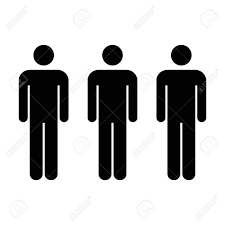 Lakosság
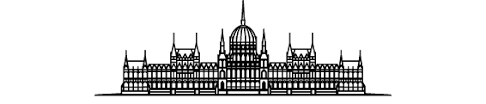 Kormányzat
Telebank hozzáférés megléte
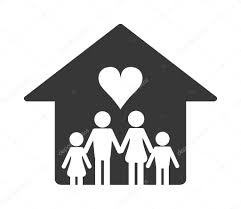 Non-profit intézmények
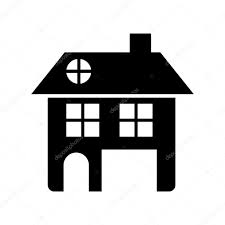 Önkormányzatok
Bankszámla kivonatok érkezése
Zártkörű pénzügyi közvetítők
A számlahasználatról pontosabb, részletesebb kép szükséges
Számlaaktivitás mérése
Nem használt
Digitálisan használt
Használt, de nem digitálisan
Digitális használat során mely csatornákat használják az ügyfelek
Digitális felületekre való belépés
Átutalások lebonyolítása
Betétlekötések végrehajtása
KÉRDÉSEK
VI.2. pénzforgalmi adatszolgáltatások változásaiCseh Árpádpénzügyi infrastruktúrák IGAZGATÓSÁG
Pénzforgalmi adatszolgáltatások változásai
P12. adatszolgáltatás
01. tábla:
Tranzakciótípus: új kódérték az értéknapos tételeknek
Adatok a benyújtás módja szerint: új változó (egyedi/kötegelt)
02. tábla:
Súlyosan gondatlan ügyfél: új változó
03. tábla:
Jutalék és díjbevétel típusa: egyértelműbb kódok a korábbi P55 visszakérdezés alapján
Új oszlopok a kártyaelfogadáshoz kapcsolódó bevételek részletesebb jelentéséhez
Pénzforgalmi adatszolgáltatások változásai
P13. adatszolgáltatás
01. és 02. tábla:
A mobilalkalmazáson belüli tranzakciók elkülönítése
Érintéses fizetéseknél a fizikai kártyás és mobilalkalmazáson keresztül indított tranzakciók elkülönítése

P11-P15. adatszolgáltatások
Jelentési kötelezettség kiterjesztése a határon átnyúló szolgáltatókra
KÉRDÉSEK
VI.3. Az alapvető feladatokhoz kapcsolódó adatszolgáltatások 2021. évre tervezett egyéb változásai
GULYÁS MÁRTA
statisztikai IGAZGATÓSÁG
MÓDOSULÓ ADATSZOLGÁLTATÁSOK i.
A felügyelési feladatok ellátását szolgáló adatigény
A hitelintézetek saját tulajdonában lévő értékpapírok állományának napi adatai (E24)

Az adatszolgáltatás beküldési határideje napon belüli korábbi időpontra, tárgyidőszakot követő 2. munkanap 14 órára módosul a szektor szintű elemzések korábbi elvégzéséhez.
 Az  értékpapír-statisztikai adatszolgáltatásokat érintő adatigények 
Hitelintézetek és befektetési szolgáltatást végző szervezetek által kibocsátott értékpapírok adatai, illetve a letétkezelési tevékenységet végző szervezetek tulajdonában lévő és az általuk letétkezelt egyes értékpapírokra vonatkozó árinformációk (E64) 

Az adatszolgáltatás kitöltési előírásai és kódlistája módosul, hogy az adatszolgáltatóktól beérkező értékpapír-árak jobban tükrözzék a piaci hozam változásának alakulását. Ennek érdekében az MNB különböző ármeghatározási módot ír elő az adatszolgáltatók tulajdonában lévő, illetve az általuk letétkezelt értékpapírok körére.
MÓDOSULÓ ADATSZOLGÁLTATÁSOK iI.
Napi jelentés repó és repótípusú tranzakciókról (E65)
Az adatok pontosabb elemezhetősége érdekében a repó és repótípusú ügyletek esetén az ügyletek lezárását, vagy az eredeti ügylet módosulását is jelenteni kell. 
Az adatszolgáltatásnak kiemelt szerepe van a monetáris politikai döntéselőkészítésben, emiatt a beküldési határidő napon belüli korábbi időpontra, a tárgyidőszakot követő 2. munkanap 14 órára módosul.
A készpénzkibocsátási jogkörből eredő feladatok ellátásához kapcsolódó adatigény
Kimutatás a helyi bankjegyfeldolgozásról és bankjegyforgalmazásról (P23) 
A koronavírus-járvány, valamint a járvánnyal összefüggésben elrendelt korlátozó intézkedések rávilágítottak arra, hogy a készpénzforgalom alakulásának átfogóbb megismeréséhez, a gyorsan változó körülmények készpénzigényre gyakorolt hatásának feltérképezéséhez szükséges, hogy a jegybank az ATM-eken és az ún. bankjegy-visszaforgató gépeken keresztül lebonyolított forint készpénzfelvételi forgalomról is havi adatokat gyűjtsön. Ennek érdekében az adatszolgáltatás egy új, 02. táblával bővül.
MÓDOSULÓ ADATSZOLGÁLTATÁSOK iII.
A fizetésimérleg-statisztikai adatszolgáltatásokat érintő adatigény 
Rezidens, nem-bank ügyfelek külföldi (forint és deviza) fizetési forgalom miatti jóváírásai és terhelései (R38)
A negyedéves gyakoriságú adatszolgáltatás teljesítési határideje a tárgyidőszakot követő hónap utolsó munkanapjáról a 12. munkanapra módosul. Az adatszolgáltatás a jegybanki regiszterek frissítését, illetve az adatszolgáltatók kijelölését szolgálja. Annak érdekében, hogy minél teljesebb kört lefedjen a havi, illetve negyedéves fizetési mérleg adatszolgáltatói kör, fontos, hogy a kijelöléshez szükséges információk minél hamarabb rendelkezésre álljanak az MNB-ben.
MÓDOSULÓ ADATSZOLGÁLTATÁSOK iV.
Egyéb változások
A 2020-ra vonatkozóan a pénzforgalmi szolgáltatók számára külön MNB rendelettel  előírt P11-P15 MNB azonosító kódú adatszolgáltatások 2021-től beépítésre kerülnek az MNB rendeletbe, és kiterjesztésre kerülnek (kijelöléses alapon) azon intézményekre, melyek Magyarországon határon átnyúló tevékenység keretében nyújtanak pénzforgalmi szolgáltatást. 
2021-től a pénzügyi vállalatok szektorán belül elkülönítésre kerül a zártkörű pénzügyi közvetítők alszektor (Z szektor), és ennek megfelelően az egyes statisztikai adatszolgáltatásokban is így jelentendők a partner adatok, a jelenlegi nem pénzügyi vállalati besorolás (A szektor) helyett. A módosítás az MNB rendelet 2. mellékletét, a rendelet technikai segédletét képező, az ügyfelek szektormeghatározását segítő listákat, illetve egyes adatszolgáltatások kitöltési előírásait, valamint kódlistáját érinti. A módosítás összhangban van az EKB elvárásaival, illetve kiemelésüket, eltérő kezelésüket az érintett cégek belföldi pénzügyi kapcsolatai is indokolják.
MÓDOSULÓ ADATSZOLGÁLTATÁSOK V.
Megszűnő adatszolgáltatások:
A hitelintézetek statisztikai mérlegének részletezése – hitelek, hitel jellegű követelések és egyes egyéb eszközök (éves auditált adatok) (M12)
A hitelintézetek statisztikai mérlegének részletezése – hitelek, hitel jellegű követelések és egyes egyéb eszközök – nem pénzügyi vállalatok, háztartások és háztartásokat segítő nonprofit intézmények (éves auditált adatok) (M13)
A hitelintézetek statisztikai mérlegének részletezése – betétek, betét jellegű kötelezettségek és egyes egyéb források (éves auditált adatok) (M14)
A hitelintézetek statisztikai mérlegének részletezése – derivatívák (éves auditált adatok) (M15)
A megszüntetést az indokolja, hogy statisztikai szempontból nem szükséges az M02-M05 MNB azonosító kódú adatszolgáltatások éves auditált adatokkal összhangban lévő változatának külön kódon történő lejelentése, mivel az éves auditálásból fakadó változás esetén az M02-M05 MNB azonosító kódú adatszolgáltatásokat kell módosítva megküldeni.
KÖSZÖNJÜK A FIGYELMET!